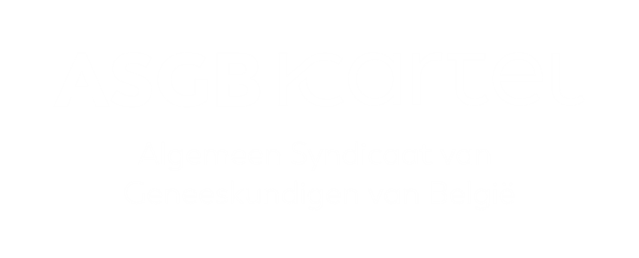 Accreditering
Dr. Reinier Hueting
Elewijt – 1 februari 2018
www.asgb.be
accreditering
“Engagement van artsen om een kwalitatief hoogstaande dienstverlening te garanderen, via navorming, “peer review” (LOK) en over het algemeen ook een drempelactiviteit van een minimum aantal patiëntencontacten”
2
accreditering
Accreditering levert een financieel voordeel:                                     - jaarlijks accrediteringsforfait                                                           - bijkomende honoraria, die naargelang uw specialiteit kunnen variëren
3
accreditering
Eerste voorlopige accreditering:

U moet zijn ingeschreven in een Lokale Kwaliteitsgroep (LOK)
U moet uw erkenning hebben aangevraagd
voorlopige accreditering aanvragen via webtoepassing RIZIV of op papier
Uw accrediteringsperiode vangt aan op de eerste dag van de maand die volgt op de ontvangst door het RIZIV van uw erkenning en uw accrediteringsaanvraag
De voorlopige accreditering duurt 1 jaar
zie: op riziv.fgov.be professionals->individuele zorgverleners ->artsen->kwaliteitszorg door artsen->accreditering
4
accreditering
voor het verkrijgen van uw accreditering na 1 jaar:

minstens 20 accrediteringseenheden (creditpoints of CP’s) hebben gekregen tijdens de referentieperiode van twaalf maanden, waarvan minstens 3 CP’s in de rubriek ‘ethiek en economie’
minstens 2 LOK sessies
er geldt nog geen activiteitsdrempel gedurende de eerste vier praktijkjaren
u vraagt de accreditering aan via de webtoepassing van het RIZIV (of op papier)
De accreditering duurt drie jaar
5